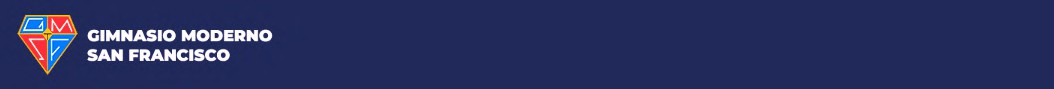 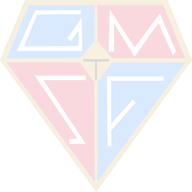 PASO A PASO PAGOS PSE
Gimnasio Moderno San Francisco “El Tintal”
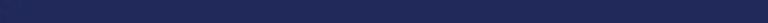 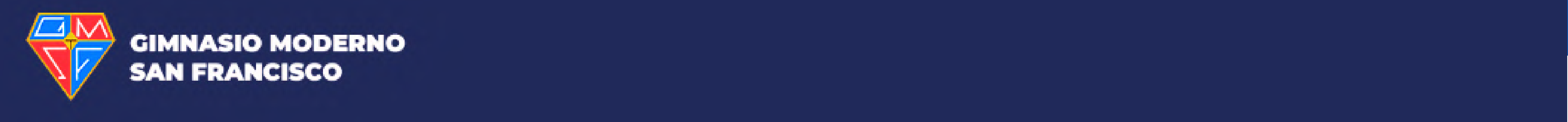 Escanear el código QR para mayor facilidad:
O en su defecto ingresar a el siguiente link: https://www.avalpaycenter.com/wps/portal/portal-de-p agos/web/pagos-aval/resultado- busqueda/realizar-p ago?idConv=00022777&origen=buscar
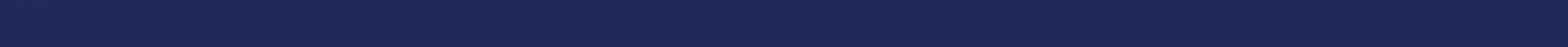 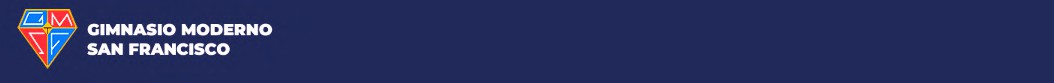 Diligenciar los datos correspondientes:
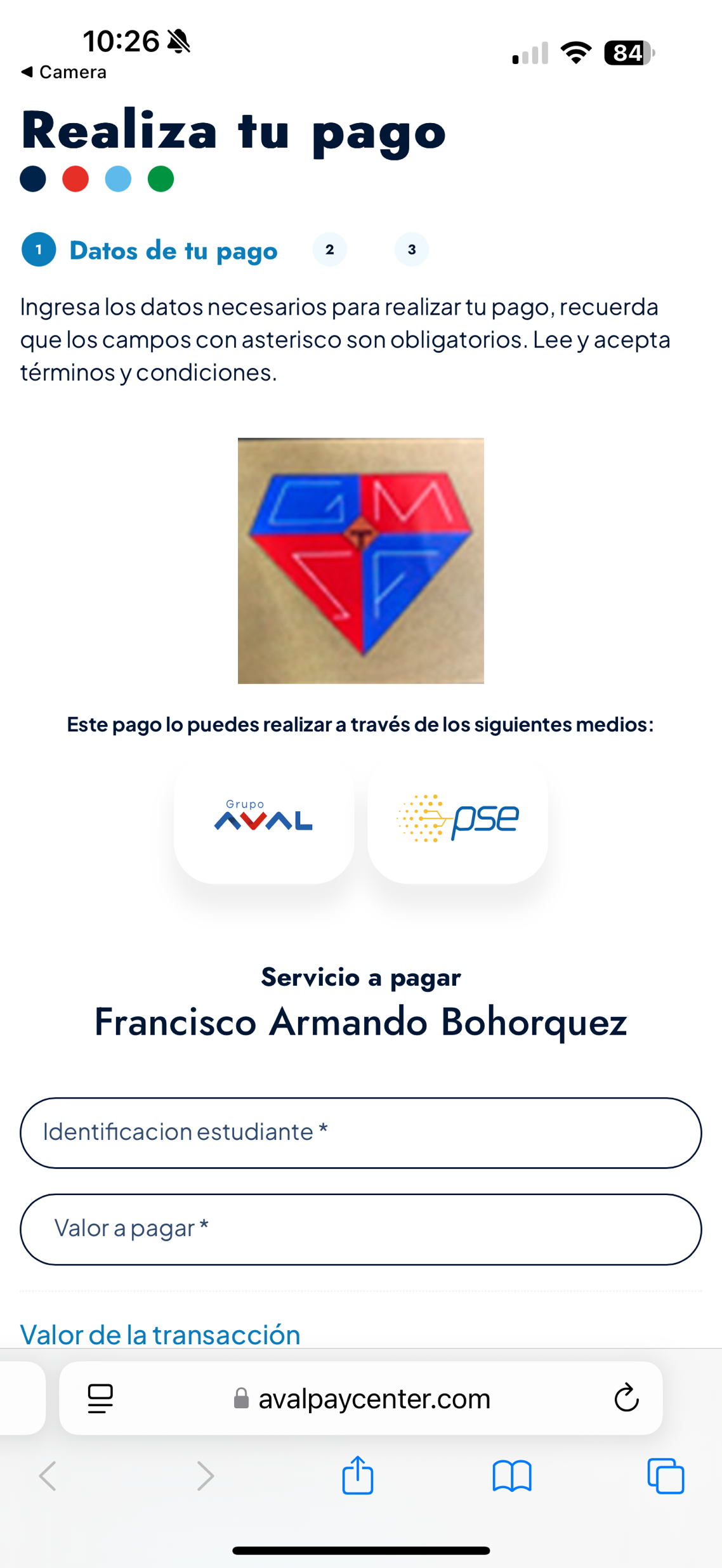 Unicamente el documento de identidad del estudiante, sin puntos, ni curso, ni grado
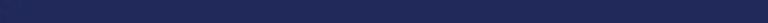 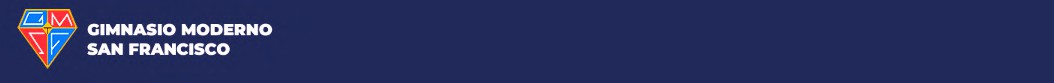 Aceptar los términos y condiciones, y dar clic en pagar
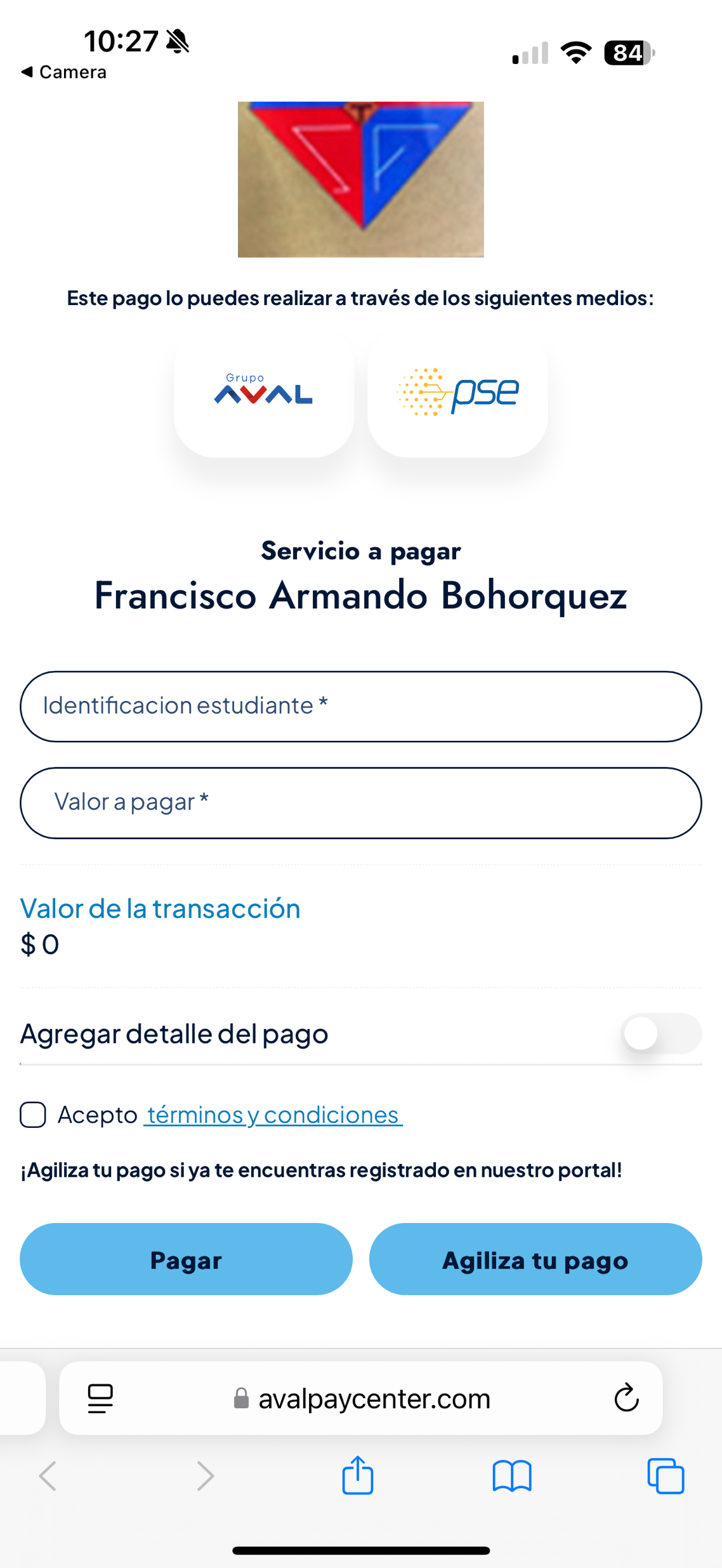 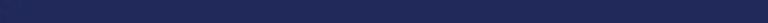 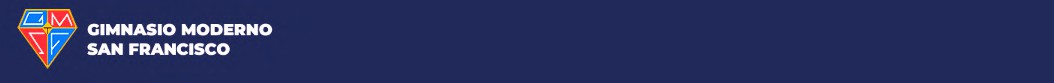 Diligenciar los datos de el titular del pago
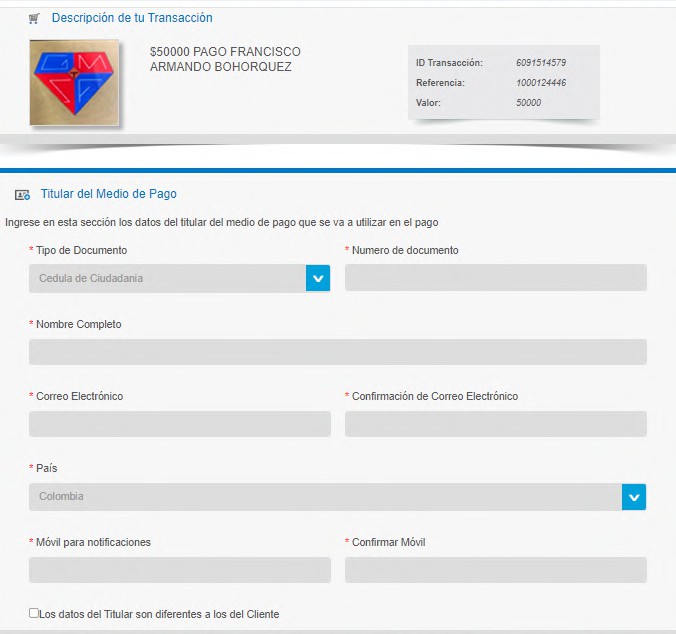 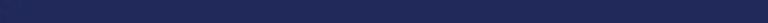 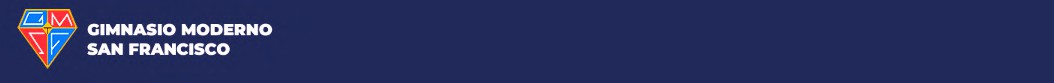 Seleccionar la opción PSE y buscar el nombre del banco y dar clic en pagar
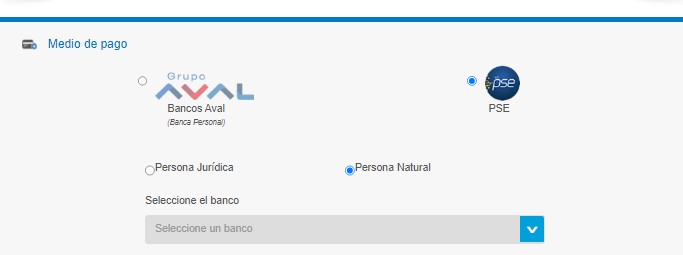 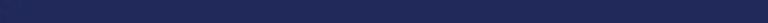 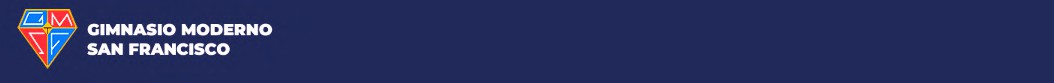 Seleccionar el tipo de persona, ingresar el correo electrónico que tienes registrado en PSE y	dar clic en ir al banco
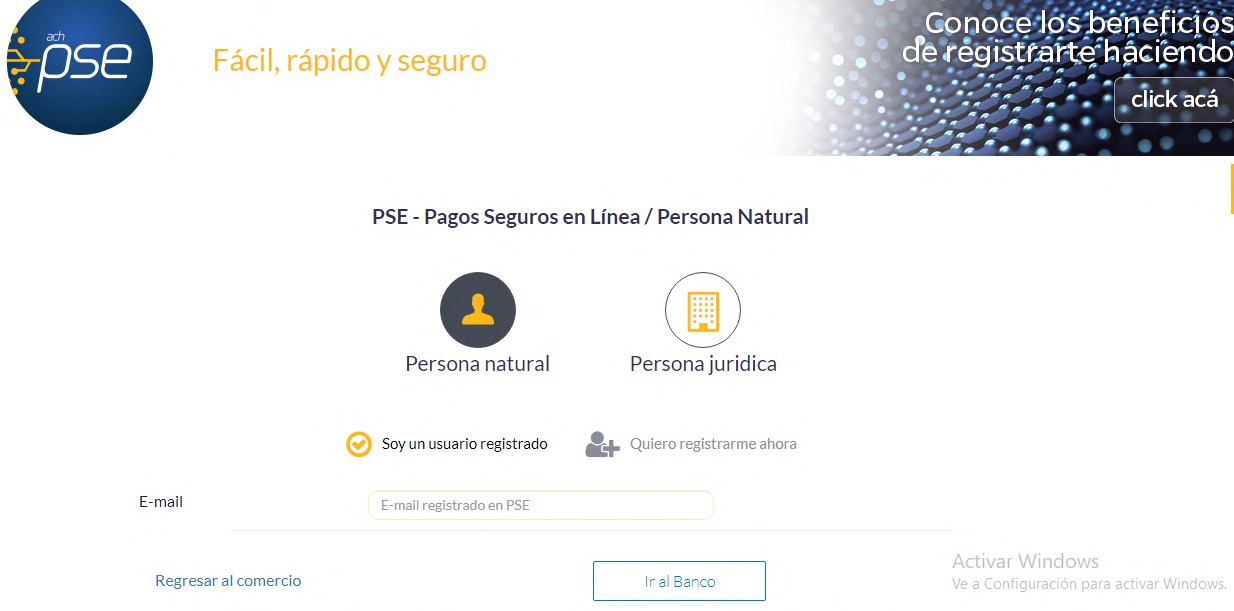 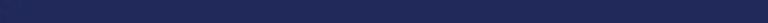 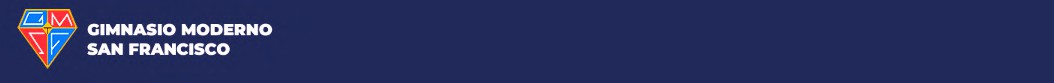 Al finalizar la transacción no olvide guardar el comprobante de pago
Importante sobre los Pagos y Comprobantes de Pago

Les recordamos que si realizan los pagos dentro de los primeros diez días del mes, no es necesario enviar el comprobante a la secretaría del colegio.

A continuación, algunas recomendaciones importantes con respecto a los comprobantes de pago:

Asegúrense  de  ingresar  correctamente  la  referencia  del  estudiante  (documento  de identidad), ya que facilitará la ubicación de su pago. En caso de un error en la referencia, deberán enviar el comprobante de pago a la secretaría del colegio.
En caso de que el pago se realice fuera de los diez días, deberá cancelar el valor de la pensión establecido en la resolución año 2025 (sin descuento). En este caso, es obligatorio enviar el comprobante de pago a la secretaría del colegio.
Para pagos a través de PSE, el único canal autorizado para recibir cualquier notificación del  estudiante  es  SYSCOLEGIOS.  No  se  maneja  ningún  otro  canal  para  enviar comprobantes o mensajes.
En  el  caso  que  deba  enviar  el  comprobante  de  pago  del  estudiante  debe  estar debidamente marcado con los APELLIDOS, NOMBRES y CURSO del estudiante.
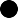 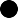 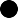 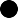 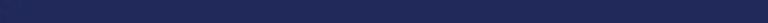 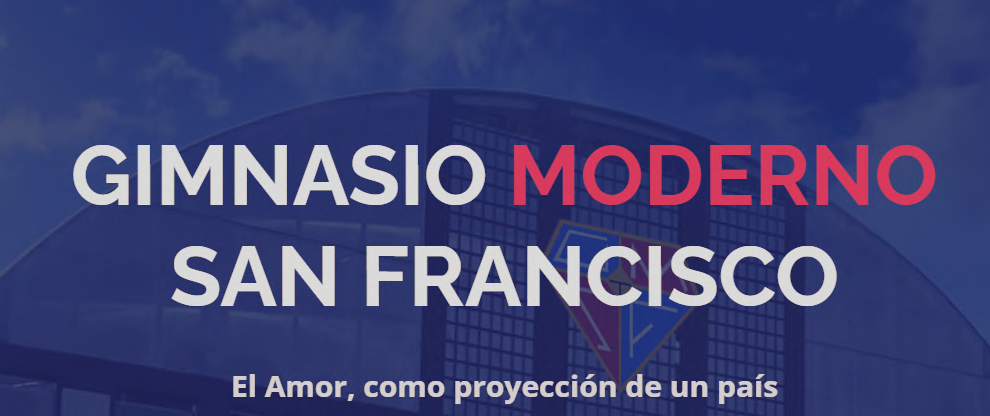 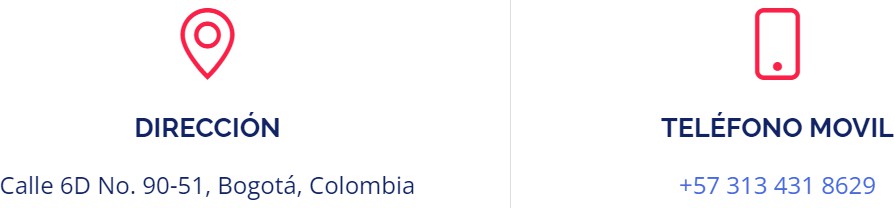